The President of Ireland
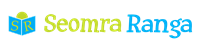 © Seomra Ranga 2018 www.seomraranga.com
The Office of President
The Office was established by the Irish Constitution in 1937
The President is the highest office-holder in the country
The functions of the President are performed on the advice of the Government
The President is not answerable to either House of the Oireachtas or to any court in the performance of his or her functions
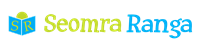 © Seomra Ranga 2018 www.seomraranga.com
Electing a President
Any Irish citizen over the age of 35 years can become a Presidential candidate
The term of office is seven years
The President may be re-elected only once
Every citizen of Ireland ordinarily resident in the State who is aged 18 years or over and whose name is entered on the register of electors is entitled to vote
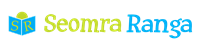 © Seomra Ranga 2018 www.seomraranga.com
Nomination of Candidates
A candidate must be nominated by either:
(a) not less than 20 members of the Oireachtas (Dáil and Seanad), or
(b) at least 4 county and/or city councils
If only one candidate is nominated, the presidential returning officer declares that candidate elected
If two or more candidates are nominated, an election takes place
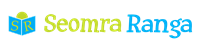 © Seomra Ranga 2018 www.seomraranga.com
Voting for President
The President is elected by the direct vote of the people.
Voting is by secret ballot on the single transferable vote system – this means voters indicate their preference by indicating 1, 2, 3 on the ballot paper.
The names of the candidates appear in alphabetical order on the ballot paper and no political affiliations are given.
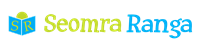 © Seomra Ranga 2018 www.seomraranga.com
Counting of Votes
The counting of votes takes place at 9am on the day after the election
The quota (the number of votes necessary for election) is calculated by the presiding officer in each constituency
Because there is only one position to be filled (President) the quota is 50% of the valid votes +1
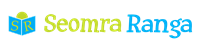 © Seomra Ranga 2018 www.seomraranga.com
Taking up Office
The newly elected President takes up office on the day following the expiration of the term of office of the outgoing President and holds office for seven years from that date
The new President takes up residence in Áras an Uachtaráin in the Phoenix Park, Dublin
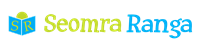 © Seomra Ranga 2018 www.seomraranga.com
The Presidential Standard
The Irish Presidential Standard, a flag used by the President of Ireland since 1945, shows a golden Cláirseach (Harp) with silver strings on a background of St. Patrick’s Blue. It is flown over the President’s residence, over Dublin Castle when the president is resident there and on vehicles used by the President.
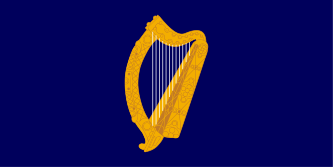 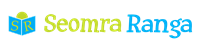 © Seomra Ranga 2018 www.seomraranga.com
Past Presidents
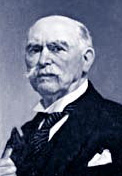 Douglas Hyde
1938 - 1945
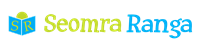 © Seomra Ranga 2018 www.seomraranga.com
Past Presidents
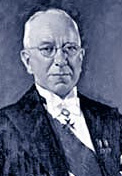 Seán T. O’ Kelly
1945 - 1959
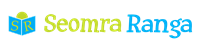 © Seomra Ranga 2018 www.seomraranga.com
Past Presidents
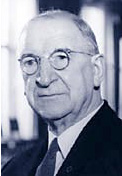 Eamon de Valera
1959 - 1973
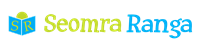 © Seomra Ranga 2018 www.seomraranga.com
Past Presidents
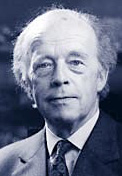 Erskine Childers
1973 - 1974
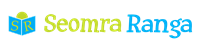 © Seomra Ranga 2018 www.seomraranga.com
Past Presidents
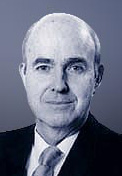 Cearbhall Ó Dálaigh
1974 - 1976
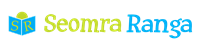 © Seomra Ranga 2018 www.seomraranga.com
Past Presidents
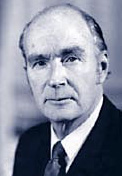 Patrick Hillery
1976 - 1990
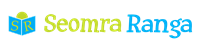 © Seomra Ranga 2018 www.seomraranga.com
Past Presidents
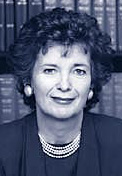 Mary Robinson
1990 - 1997
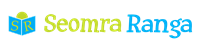 © Seomra Ranga 2018 www.seomraranga.com
Past Presidents
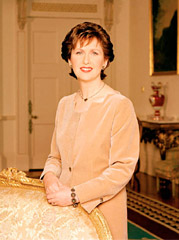 Mary McAleese
1997 - 2011
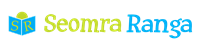 © Seomra Ranga 2018 www.seomraranga.com
Past Presidents
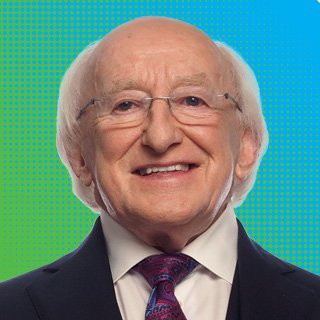 Michael D. Higgins
2011 - 2018
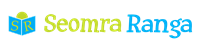 © Seomra Ranga 2018 www.seomraranga.com
More Information
For more information on the Irish Presidency visit: https://president.ie/en (English section) or https://president.ie/ga/ (Leagan Gaeilge)

Check out the Children’s Section of the President’s website: https://president.ie/en/childrens-section (English section) or https://president.ie/ga/rannog-na-bpaisti (Leagan Gaeilge)
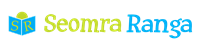 © Seomra Ranga 2018 www.seomraranga.com